Тема урока: «Программы и файлы»
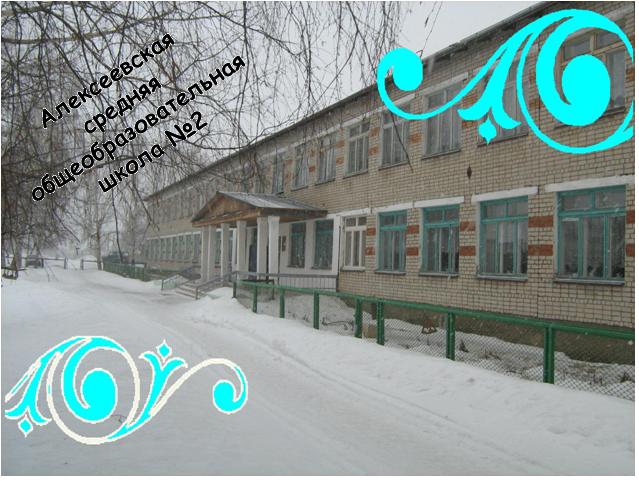 Учитель информатики: Стрелкова Наталья Владимировна
2008-2009 год
Найдите в двух списках строчки, соответствующие друг другу. Проведи стрелочку от правого столбца к левому.
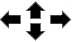 Давайте сверим
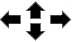 Чтобы компьютер мог работать, ему необходимы  наборы  инструкций- программы.
Совокупность всех программ составляет программное обеспечение компьютера.
Операционная система- это пакет программ, управляющих работой компьютера и обеспечивающих взаимодействие между человеком и компьютером.
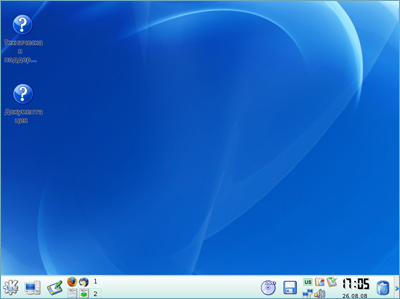 Linux
Операционная система- это пакет программ, управляющих работой компьютера и обеспечивающих взаимодействие между человеком и компьютером.
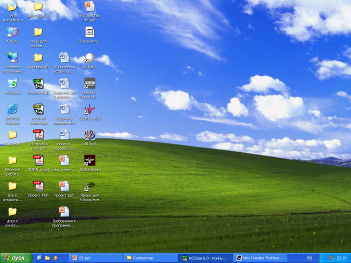 Windows
Прикладные программы (приложения)- это программы, с помощью которых на компьютере выполняются конкретные задания: ввод текста, рисование, вычисления и другие.
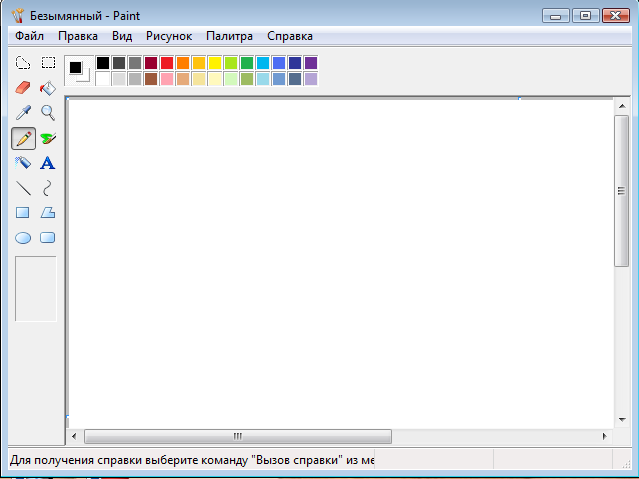 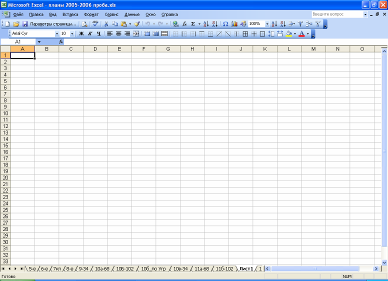 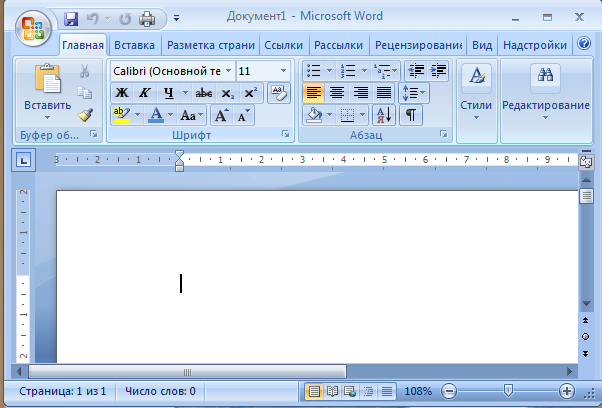 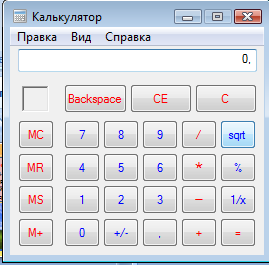 Программы и данные хранятся на диске в виде файлов. 
(от англ. file- папка для бумаг, досье )
Содержимым файла может быть ведомость, произвольный текст, программа, таблица, рисунок и т.д.
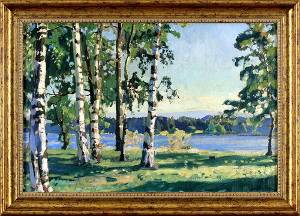 физкультминутка
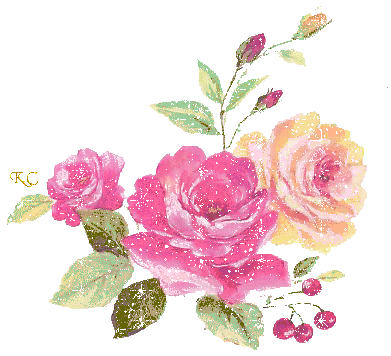 Поднимает руки класс- это «раз».
Повернулась голова- это «два».
Руки вниз, вперед смотри- это «три».
Руки в стороны- пошире, развернули на «четыре».
С силой их к плечам прижать- это «пять».
Всем ребятам тихо сесть- это «шесть».
Что необходимо знать, чтобы найти нужный файл?
Имя файла;

Где хранится файл – место расположения.
Имя файла
Состоит из 2-х частей: 
1. самого имени;
2. расширения.

Например. dokyment.exe; 

                           имя        расширение

документ.doc; текст.txt; рисунок.bmp
Работа на клавиатурном тренажере в режиме игры.
Домашнее задание:§2.4 РТ: №5-стр.57.
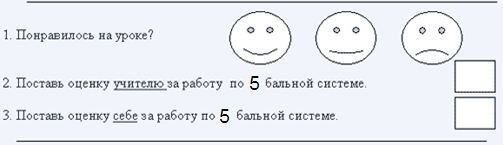